スコッティカシミヤ220W
【提案書】
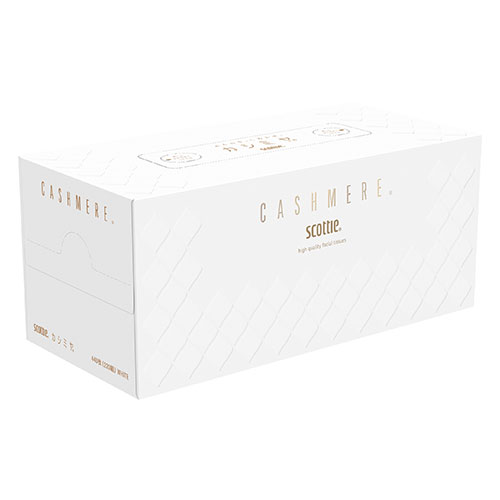 花粉の季節などには特に必要となる方も多い、上質な肌触りで使い心地抜群なスコッティのエンボス。イベントの参加賞用やキャンペーンのノベルティ用、特典用などにおすすめです。
特徴
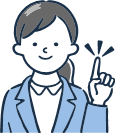 納期
納期スペース
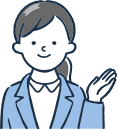 仕様
備考：クレシア製品各種取混ぜ5カートン以上にてお申し込みください。
お見積りスペース
お見積